Lista 1
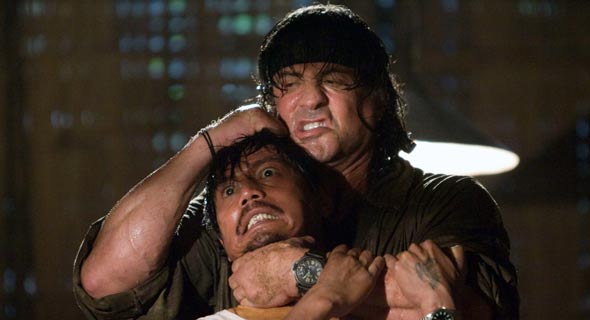 1) Escrever em coordenadas polares a equação da curva dada em coordenadas cartesianas.


a) Y = 5X
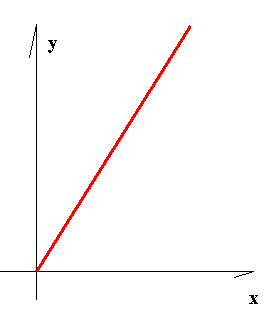 b) Y = X2
d)  (x2 + y2) 2 = x3 – 3xy2
x
x
d)  (x2 + y2) 2 = x3 – 3xy2
2)
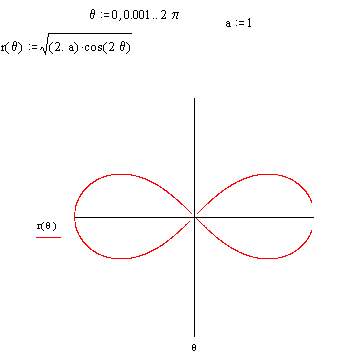 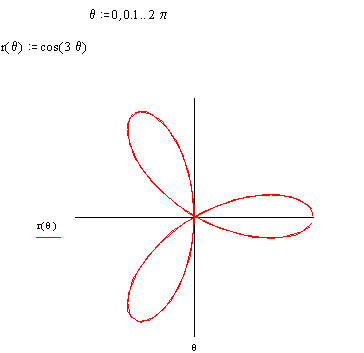 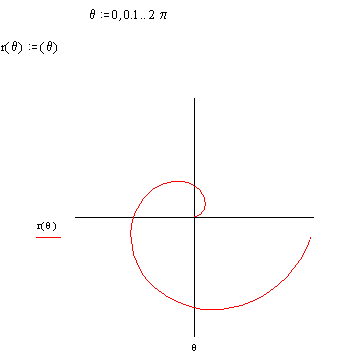 3)    T = 1
4) Prove que:
5. Um ponto move-se sobre a curva 
 
Sua aceleração transversal vale  

No instante inicial t=0 tem-se que =1,  d/dt=1/2. 

Achar r(t) e (t).

Solução:
Lembre-se da questão 4! 

Integrando uma vez:
Impondo a condições de contorno:
y
6)
x
y
6)
x
7)
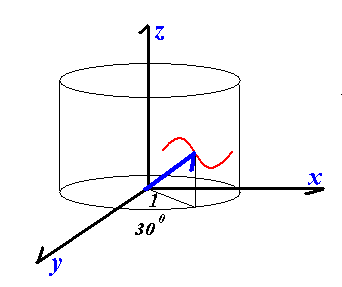 Em um referencial inercial uma partícula possui coordenadas dadas por:




onde v0  é constante e t ≥ 0. 

a) Escreva r(t) e (t) em coordenadas polares;

b) Escreva as coordenadas da partícula em um sistema de referência que gira
     com velocidade angular   em torno do eixo z , no sentido horário.

c) No referencial em rotação, obtenha as componentes da velocidade da
    partícula nas direções transversal e radial.

Resposta:
a) Temos que obter uma expressão para r
e outra para 
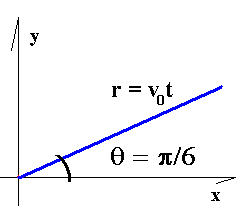 b) Escreva as coordenadas da partícula em um sistema de referência que gira
     com velocidade angular   em torno do eixo z , no sentido horário.
Y´
Y
X´
X
c) No referencial em rotação, obtenha as componentes da velocidade da
    partícula nas direções transversal e radial.
Exercício extra:
Uma massa é abandonada com velocidade inicial  igual a zero de modo que atinge o solo
10 segundos depois de solta. Desprezando a resistência do ar, e tendo a frequencia angular
de rotação da Terra = 7,5 x 10-5  rad/s e a aceleração da gravidade g = 10 m/s2  , obtenha;

A expressão que descreve a deflexão horizontal devido à rotação da Terra para uma
latitude qualquer .

b) O valor da deflexão quando a partícula é solta no equador.

c) O valor da deflexão quando a partícula é solta no pólo norte


a)
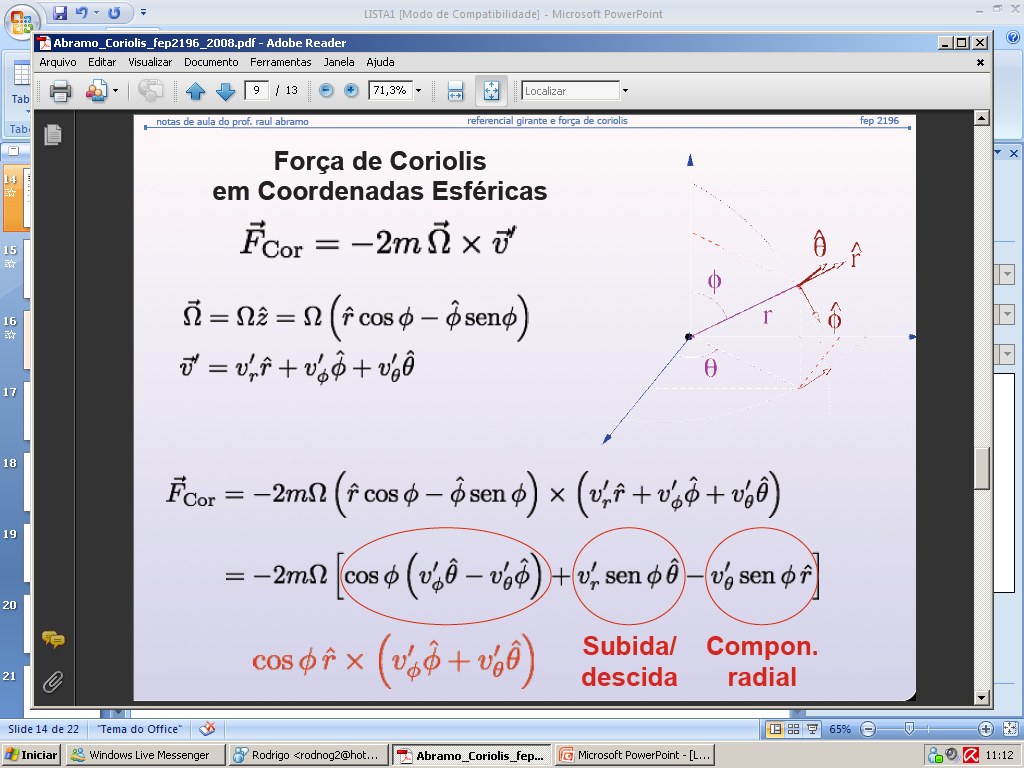 Integrando-se duas vezes e impondo que a velocidade inicial  igua a zero  temos:
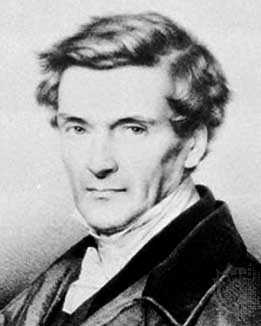 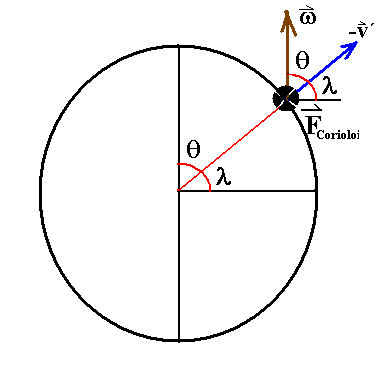 O valor da deflexão quando a
partícula é no equador:  = 0 
                   x´ = 0,25m
E o valor da deflexão quando a
partícula é no polo norte: =90 
                   x´ = 0 m
22)
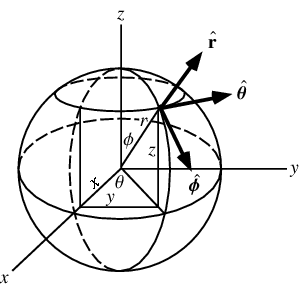 w
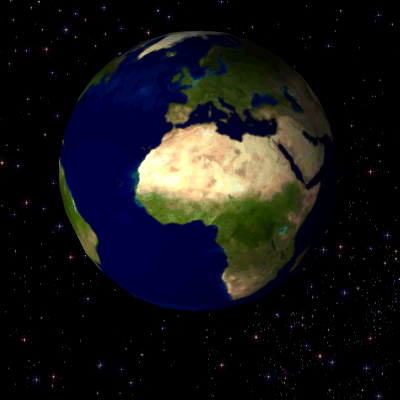 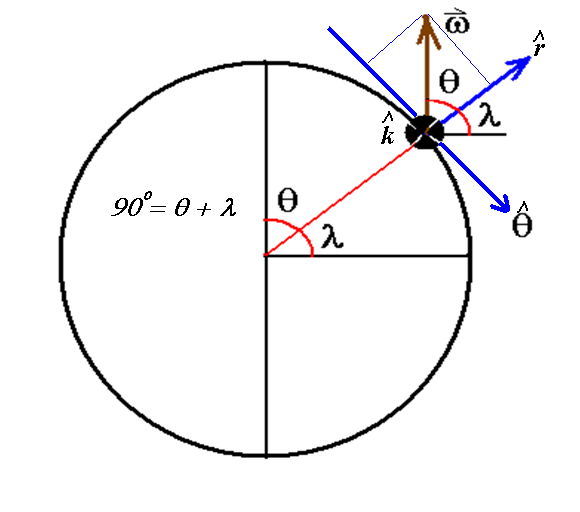 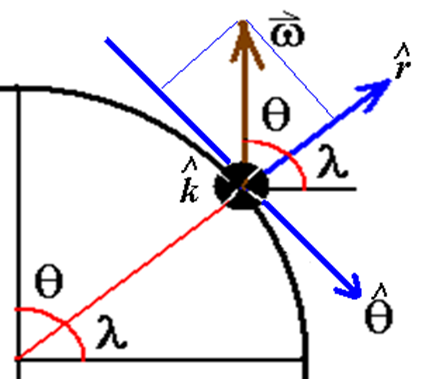 22)
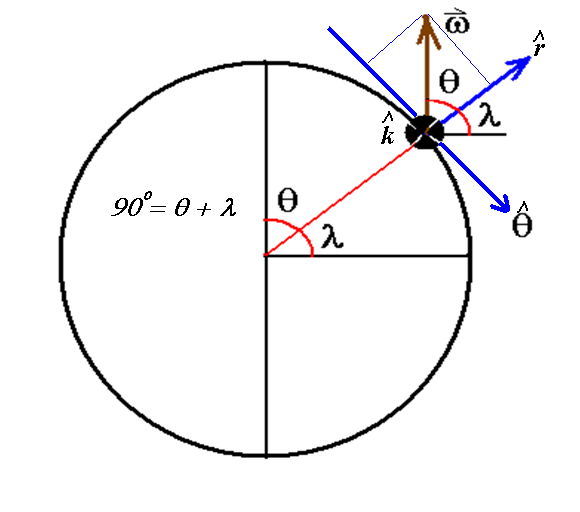 w
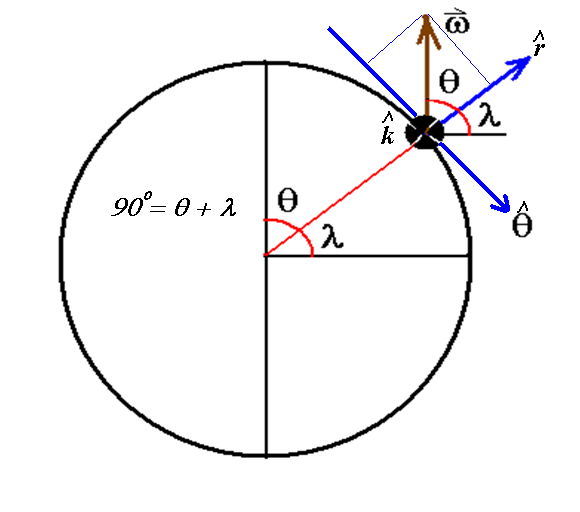 Fim
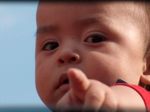 Dr. Sebastião Simionatto
simionatto@if.usp.br  - 2009